Традиции английского чаепития
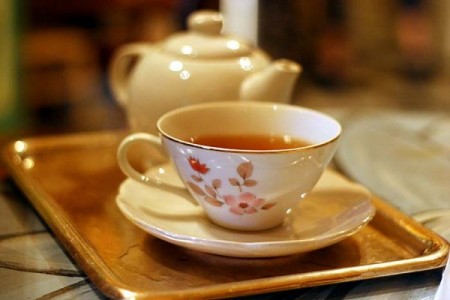 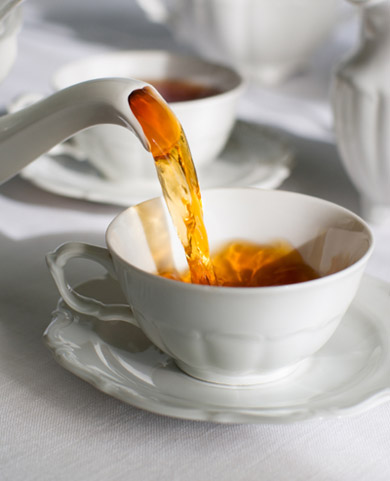 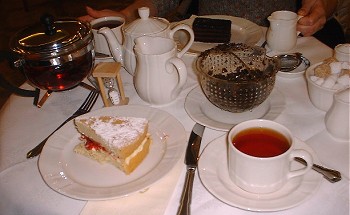 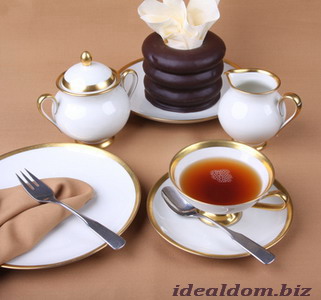 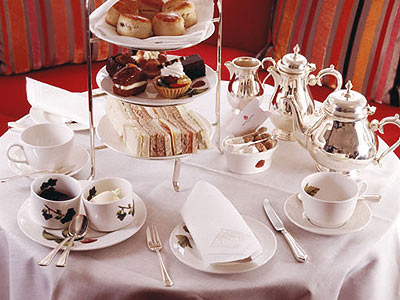 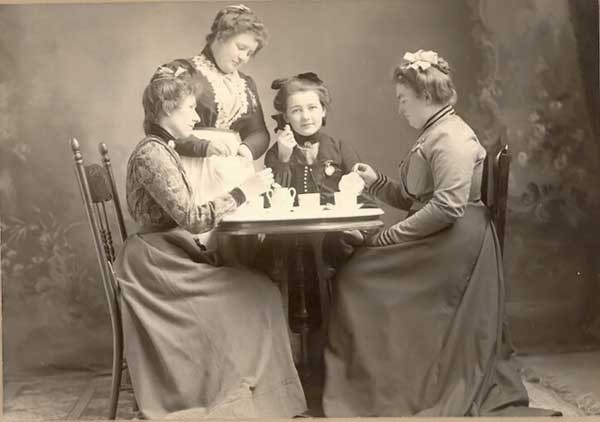 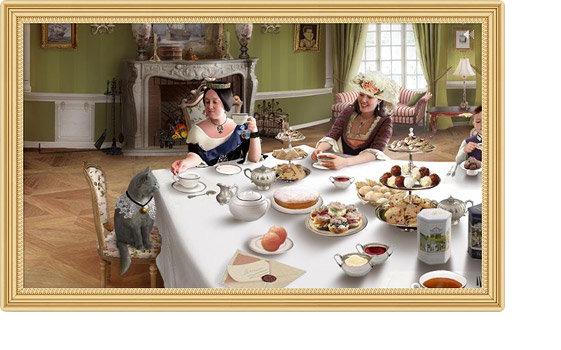 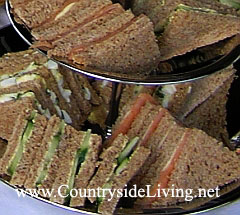 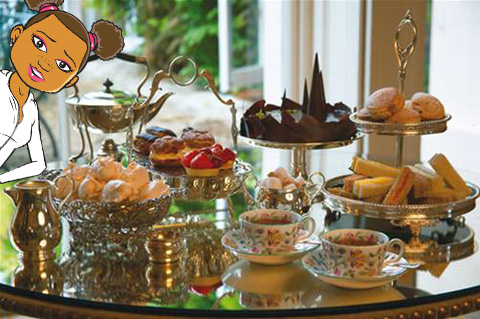 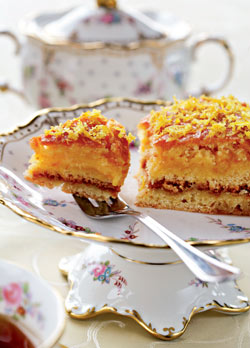 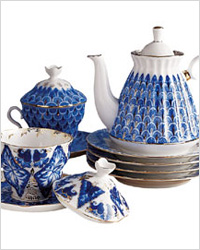 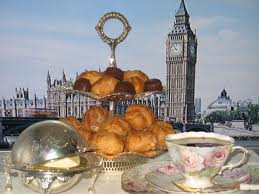 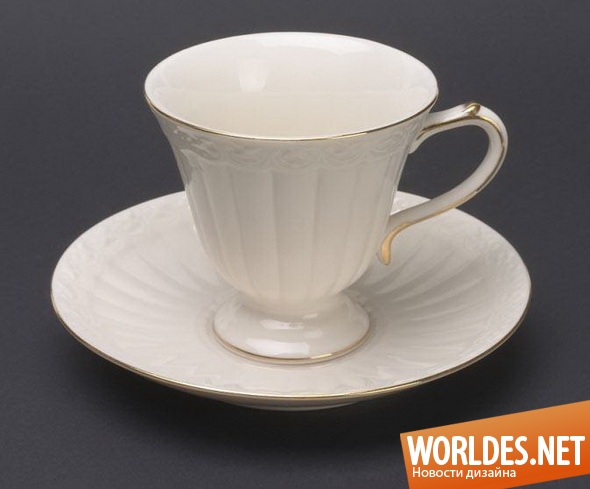